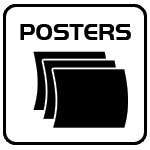 1
WALL POSTER
for
KATA IN THE CLASSROOM
Print one of the following posters in as large a size as possible.

Choose whichever version you prefer.

Print from the .pdf file for the best quality.

Black & white printing is fine.
Alternatively, you can simply draw this diagram on a
whiteboard or flipchart sheet before running the KiC exercise
Page 1 of 3
Do not print this page
Kata in the Classroom / katatogrow.com
THE FOUR STEPS OF
THE IMPROVEMENT KATA
1
Get the Direction or
Challenge
3
Establish your Next
Target
Condition
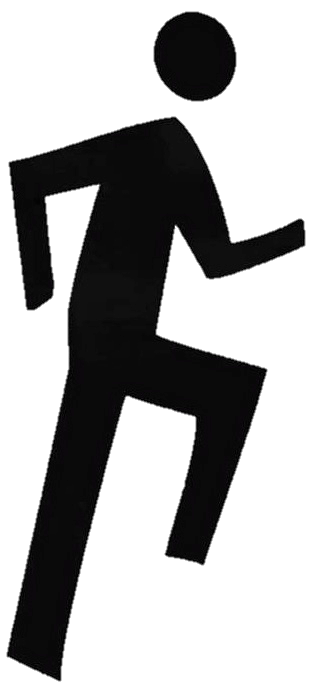 4
2
Conduct Experiments
to get there
Grasp the Current
Condition
Poster 1
Kata in the Classroom / katatogrow.com
[Speaker Notes: Read through the Four Steps of the Improvement Kata pattern, in numerical order.
Key points to notice:
You don't have to reach the big challenge right away
The path is not predictable or straight
You have to experiment to get to your next goal
Point out the corresponding poster in the room (Poster 1).]
THE FOUR STEPS OF
THE IMPROVEMENT KATA
1
3
Understand
the
Challenge
Set your next target condition
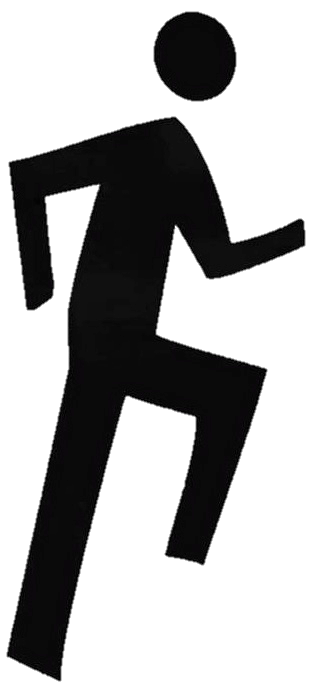 2
4
Try to achieve your next target condition by doing experiments
Determine where you stand now
Poster 2
Kata in the Classroom / katatogrow.com
[Speaker Notes: Read through the Four Steps of the Improvement Kata pattern, in numerical order.
Key points to notice:
You don't have to reach the big challenge right away
The path is not predictable or straight
You have to experiment to get to your next goal
Point out the corresponding poster in the room (Poster 1).]